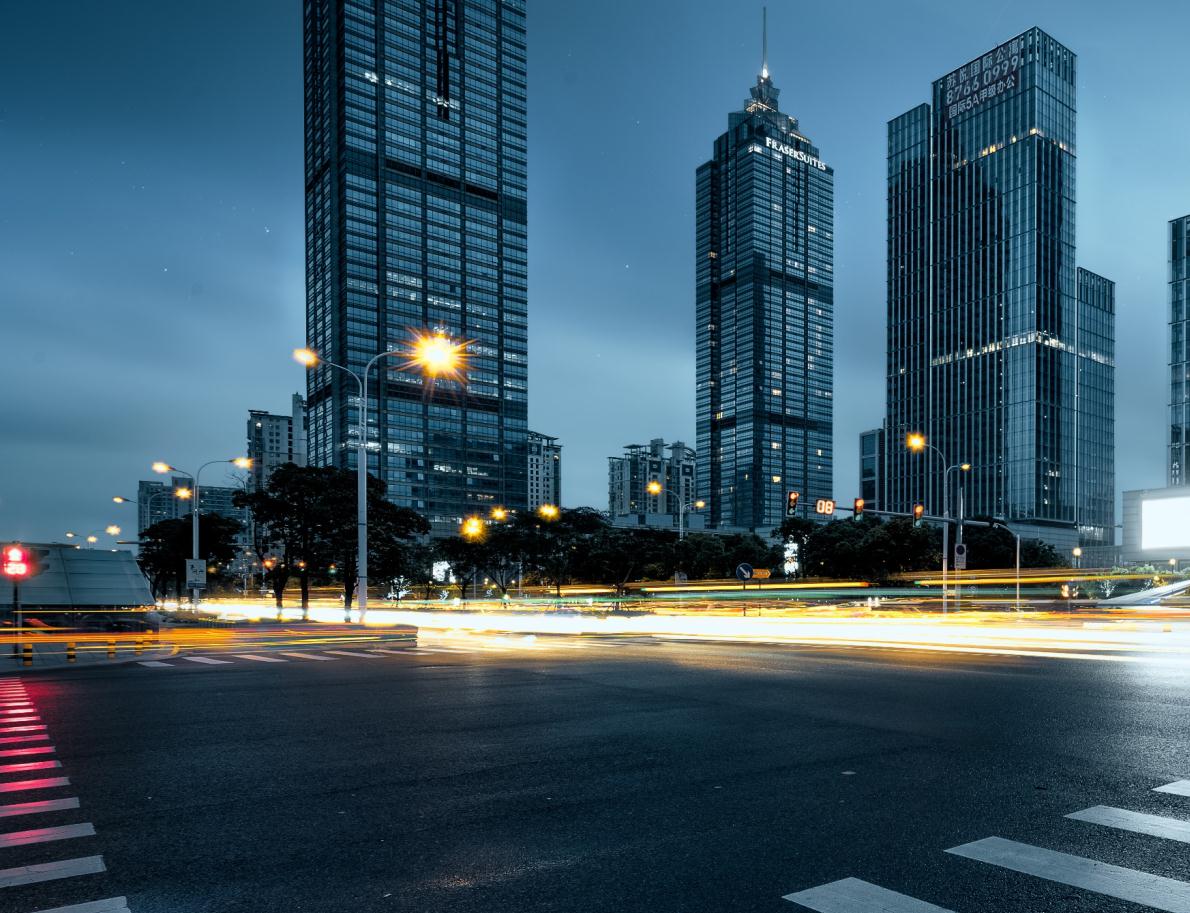 20XX
Your presentation title
Project entrepreneurship plan
LOGO
Report ：XXX    TIME：20XX
https://www.freeppt7.com
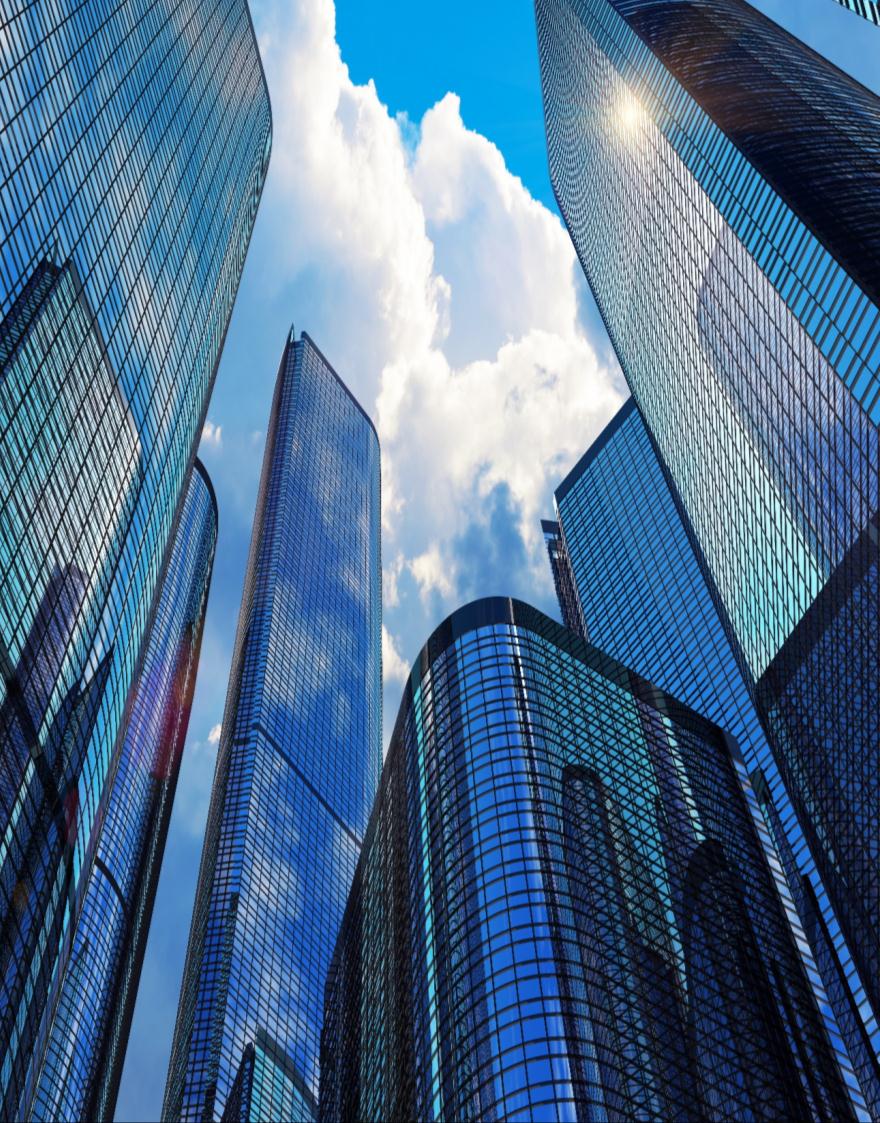 Add title text
ONE
Add title text
TWO
CONTENT
Add title text
THREE
Add title text
FOUY
Add title text
FIVE
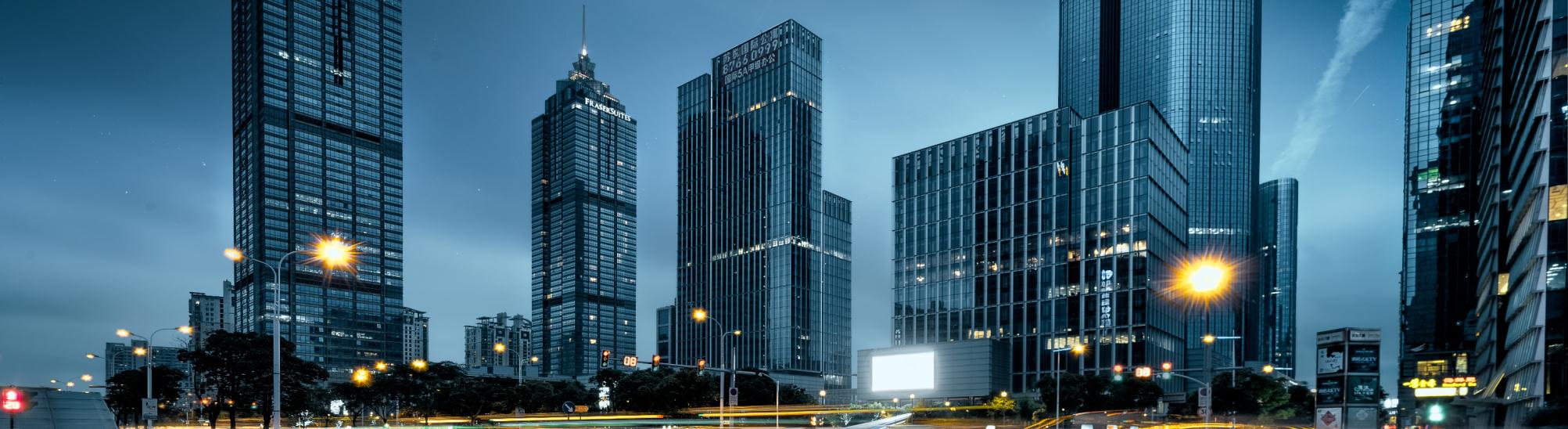 Add title text
PERT ONE
Title text
Title text
Title text
Title text
Add title text
Title text
01
Click here to add content that matches the title.
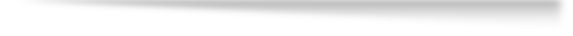 02
Title text
Click here to add content that matches the title.
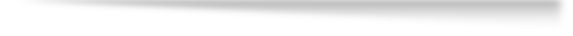 Title text
03
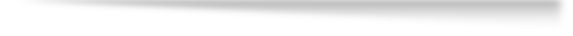 Title text
04
Add title text
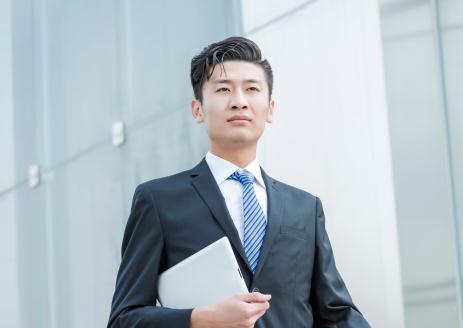 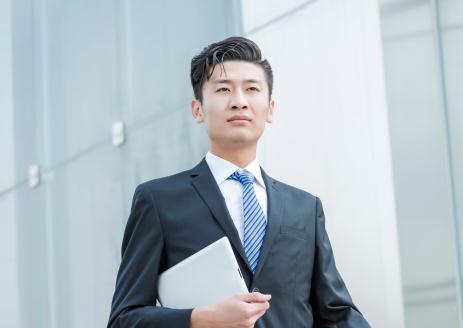 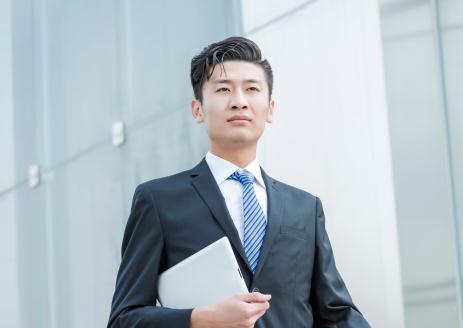 Title text
Title text
Title text
Click here to add content that matches the title.
Click here to add content that matches the title.
Click here to add content that matches the title.
Add title text
Click here to add content text.
Title text
Click here to add content text.
Click here to add content text.
Click here to add content text.
0.5 秒延迟符，无
意义，可删除.
Add title text
Title text
Title text
Title text
Title text
Click here to add content that matches the title.
Click here to add content that matches the title.
Click here to add content that matches the title.
Click here to add content that matches the title.
Click here to add content, content to match the title, you can copy and paste directly, to select useful keyword entry.
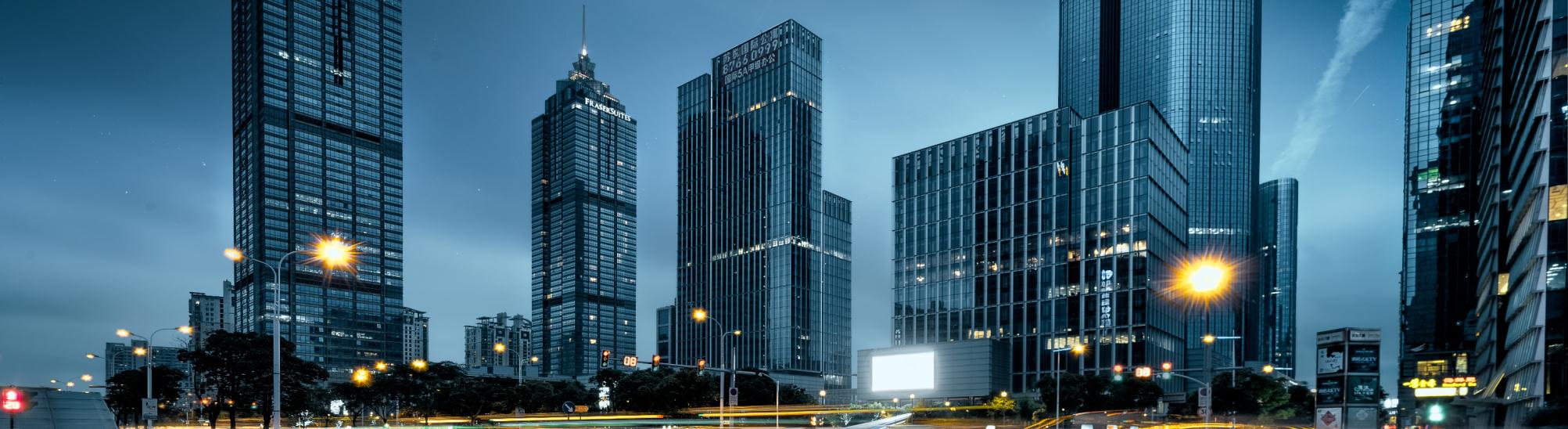 Add title text
PERT TWO
Title text
Title text
Title text
Title text
Add title text
VS
past
now
Q1
70%
80%
Q2
90%
100%
Q3
40%
65%
Q4
90%
90%
ALL
90%
100%
PPT下载 http://www.1ppt.com/xiazai/
Add title text
Title text
Title text
Title text
Title text
65%
75%
85%
100%
Click here to add content that matches the title.
Click here to add content that matches the title.
Click here to add content that matches the title.
Click here to add content that matches the title.
Add title text
Click here to add content that matches the title.
5000M
4200M
3200M
3000M
2011
2012
2013
2014
2015
2016
2019
2020
2021
2022
0.5 秒延迟符，无
意义，可删除.
Add title text
S
O
Click here to add content that matches the title.
Click here to add content that matches the title.
W
T
Click here to add content that matches the title.
Click here to add content that matches the title.
Add title text
Click here to add content that matches the title.
Title text
Click here to add content that matches the title.
Title text
Title text
Click here to add content that matches the title.
Click here to add content that matches the title.
Title text
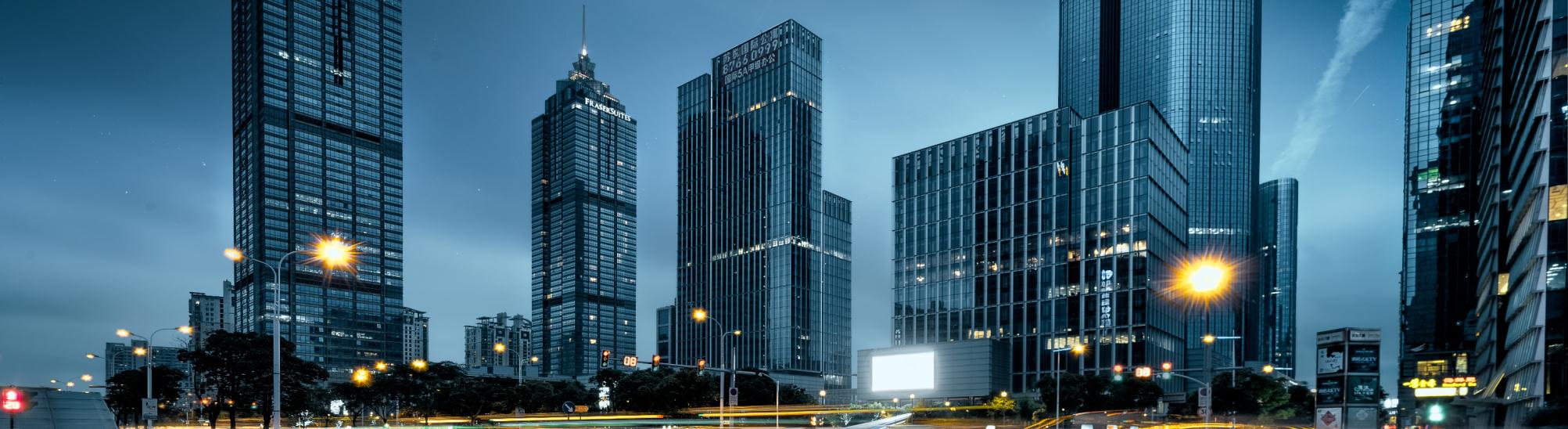 Add title text
PART THREE
Title text
Title text
Title text
Title text
Add title text
Title text
70%
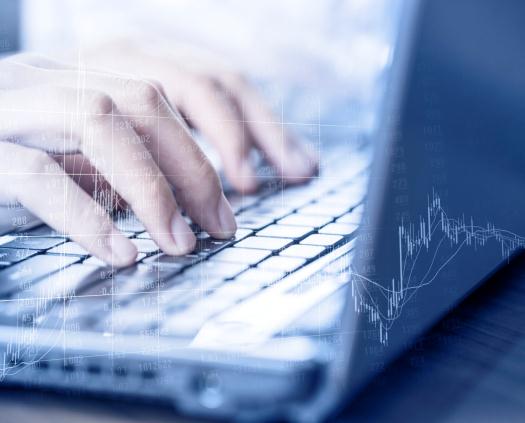 Title text
Title text
80%
Title text
90%
Title text
Click here to add content that matches the title.
100%
Add title text
Title text
Title text
Title text
Title text
Click here to add content that matches the title.
Click here to add content that matches the title.
Click here to add content that matches the title.
Click here to add content that matches the title.
04
03
02
01
Add title text
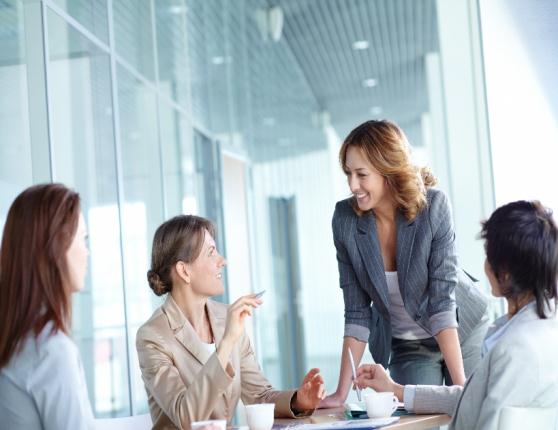 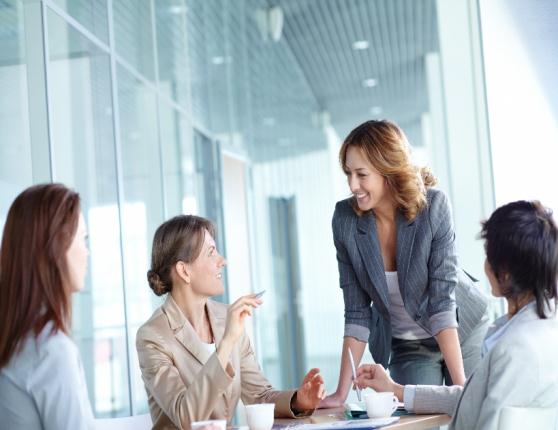 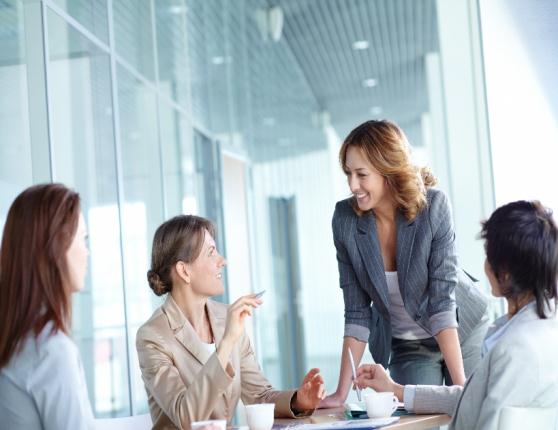 Title text
Title text
Title text
Click here to add content that matches the title.
Click here to add content that matches the title.
Click here to add content that matches the title.
[Speaker Notes: 3图；3文]
Add title text
Title text
Title text
Click here to add content that matches the title.
70%
Title text
$56.000
$56.000
Click here to add content that matches the title.
Click here to add content that matches the title.
50%
Click here to add content that matches the title.
Title text
Title text
Title text
Title text
Title text
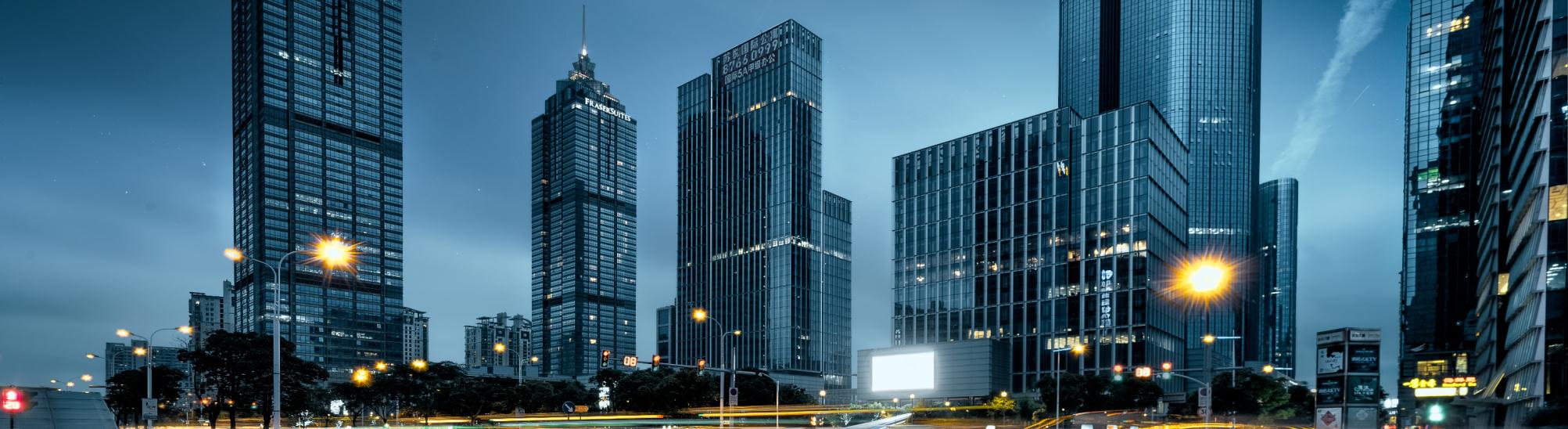 Add title text
PART FOUR
Title text
Title text
Title text
Title text
Title text
Title text
Add title text
Click here to add content that matches the title.
Click here to add content that matches the title.
Click here to add content that matches the title.
Title text
Title text
Title text
Title text
Title text
Click here to add content that matches the title.
Click here to add content that matches the title.
单击此处Title text
Add title text
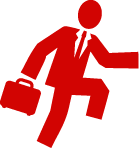 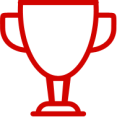 Title text
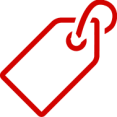 Title text
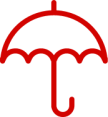 Title text
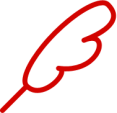 Title text
Click here to add content, content to match the title, you can copy and paste directly, to select useful keyword entry.
0.5 秒延迟符，无
意义，可删除.
单击此处Title text
Add title text
01
Click here to add content that matches the title.
Title text
02
Click here to add content that matches the title.
Title text
03
Click here to add content that matches the title.
Title text
04
Click here to add content that matches the title.
Title text
05
Click here to add content that matches the title.
Title text
Add title text
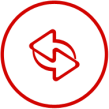 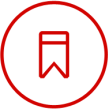 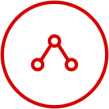 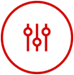 34%
61%
75%
93%
Title text
Title text
Title text
Title text
Click here to add content that matches the title.
Click here to add content that matches the title.
Click here to add content that matches the title.
Click here to add content that matches the title.
0.5 秒延迟符，无
意义，可删除.
Add title text
Title text
01
Click here to add content that matches the title.
Click here to add content that matches the title.
01
02
Click here to add content that matches the title.
Click here to add content that matches the title.
02
03
Click here to add content that matches the title.
Click here to add content that matches the title.
03
0.5 秒延迟符，无
意义，可删除.
Add title text
1.4M
1.2M
9KW
7KW
Q1
Q2
Q3
Q4
Click here to add content, content to match the title, you can copy and paste directly, to select useful keyword entry.
Add title text
Click here to add content that matches the title.
Click here to add content that matches the title.
Title text
Title
Title text
Title text
Click here to add content that matches the title.
Click here to add content that matches the title.
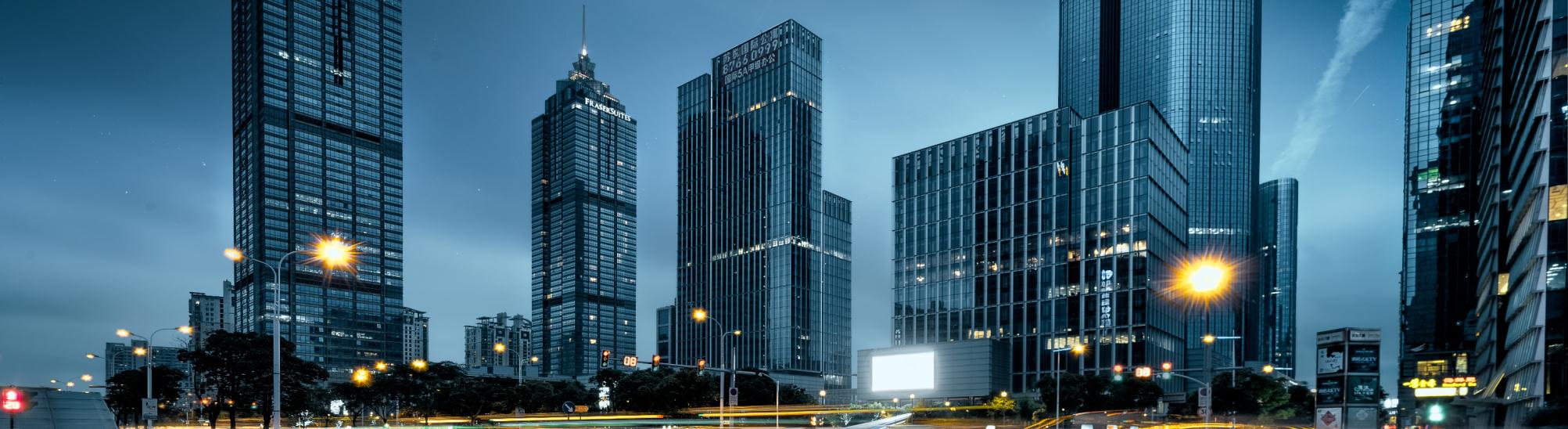 Add title text
PART FIVE
Title text
Title text
Title text
Title text
Add title text
Title text
Click here to add content that matches the title.
Title text
Click here to add content that matches the title.
Title text
Click here to add content that matches the title.
Title text
Click here to add content that matches the title.
Add title text
Title text
01
Click here to add content that matches the title.
Title text
02
Click here to add content that matches the title.
Add title text
Click here to add content that matches the title.
Click here to add content that matches the title.
Click here to add content that matches the title.
Click here to add content that matches the title.
Click here to add content that matches the title.
Click here to add content that matches the title.
Click here to add content that matches the title.
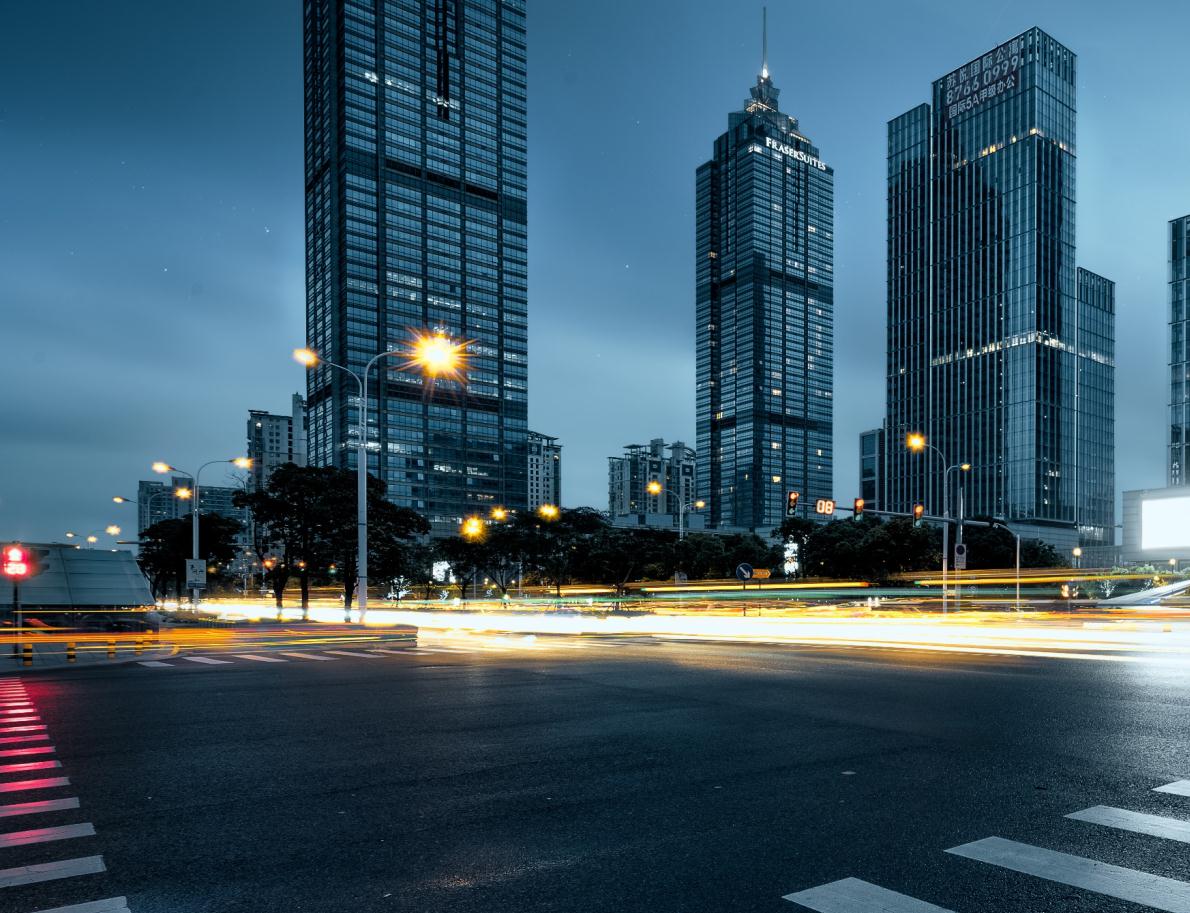 20XX
THANK YOU
LOGO
Report ：XXX    TIME：20XX
Please follow us for more information:
https://www.jpppt.com/ 
www.freeppt7.com
Pics: www.Pixabay.com
If you liked the presentation and want to thank, you can follow me on social networks 

https://www.youtube.com/c/Slidesfree

https://www.instagram.com/slidesfree/ 

https://www.facebook.com/freeppt7/

https://www.facebook.com/groups/best.PowerPoint.templates

https://twitter.com/freeppt7_com
Fully Editable Icon Sets: A
Fully Editable Icon Sets: B
Fully Editable Icon Sets: C